“Soft skills: виховуємо приязні взаємини в дитячому колективі”
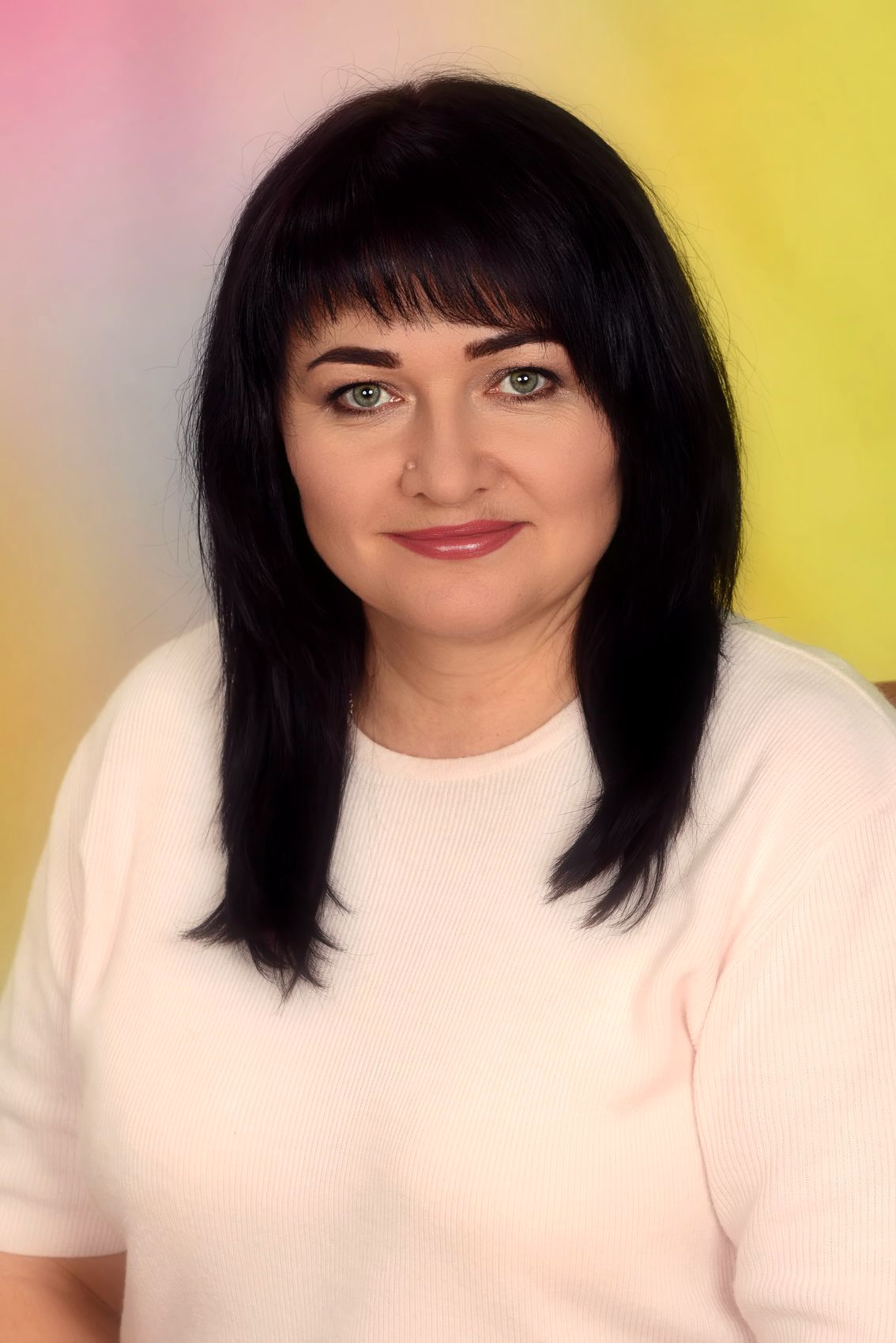 Спікер-
Ольга Долганова, 
вихователь-методист
 КЗ “ДНЗ №38 ВМР”
1
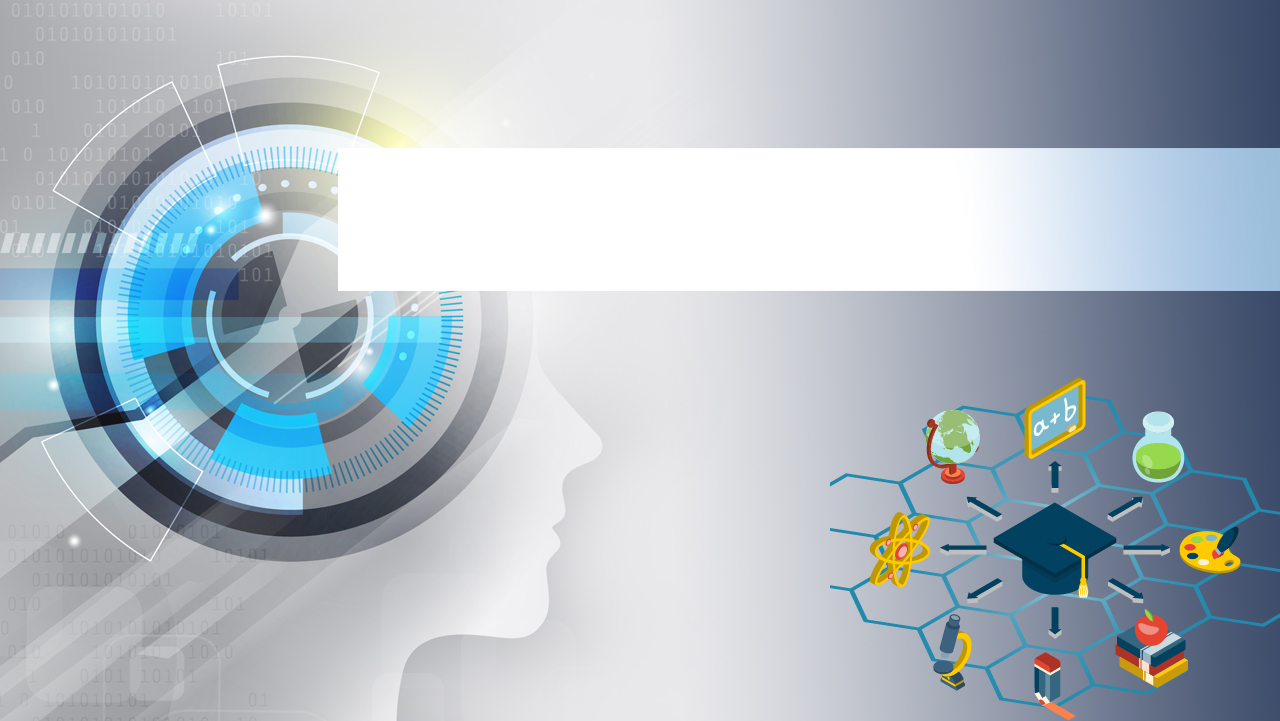 У сучасному світі, щоб бути успішним, недостатньо одних лише глибоких знань і трудового досвіду, потрібно ще щось.
 Але цього «щось» ще не вчать в закладах освіти
2
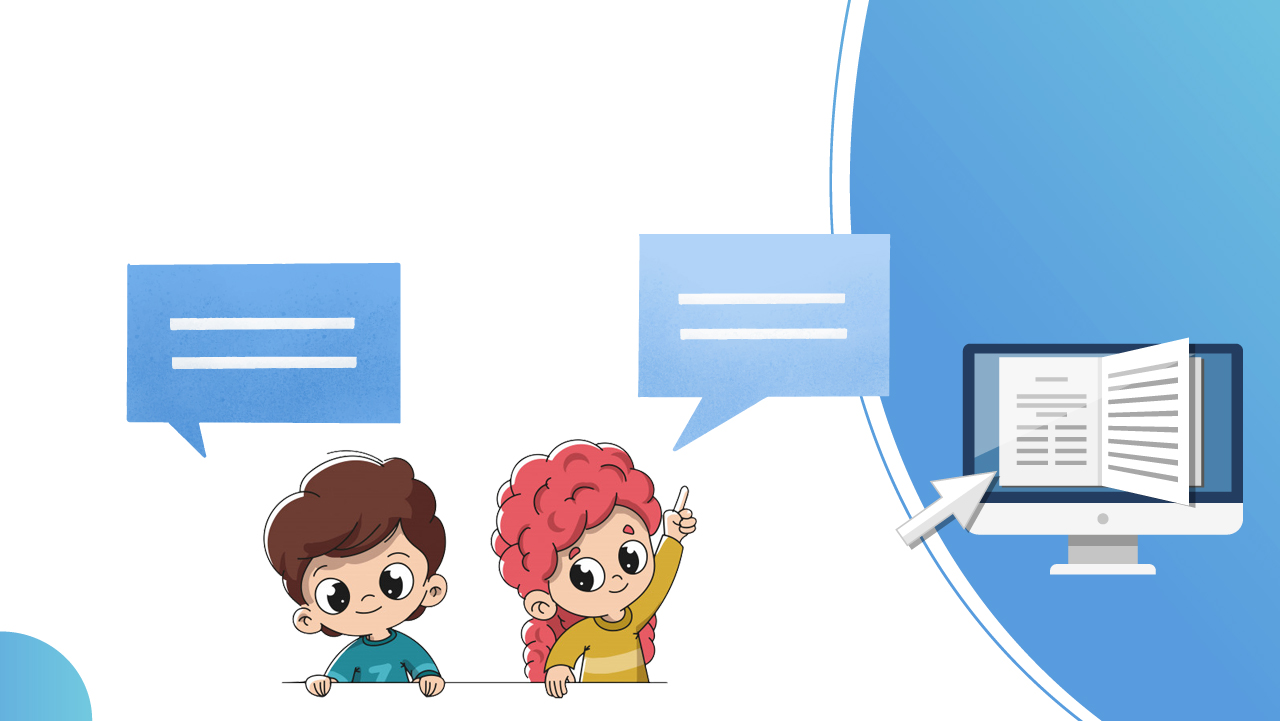 Які навички треба розвивати у дітей?
SKILLS
SOFT
3
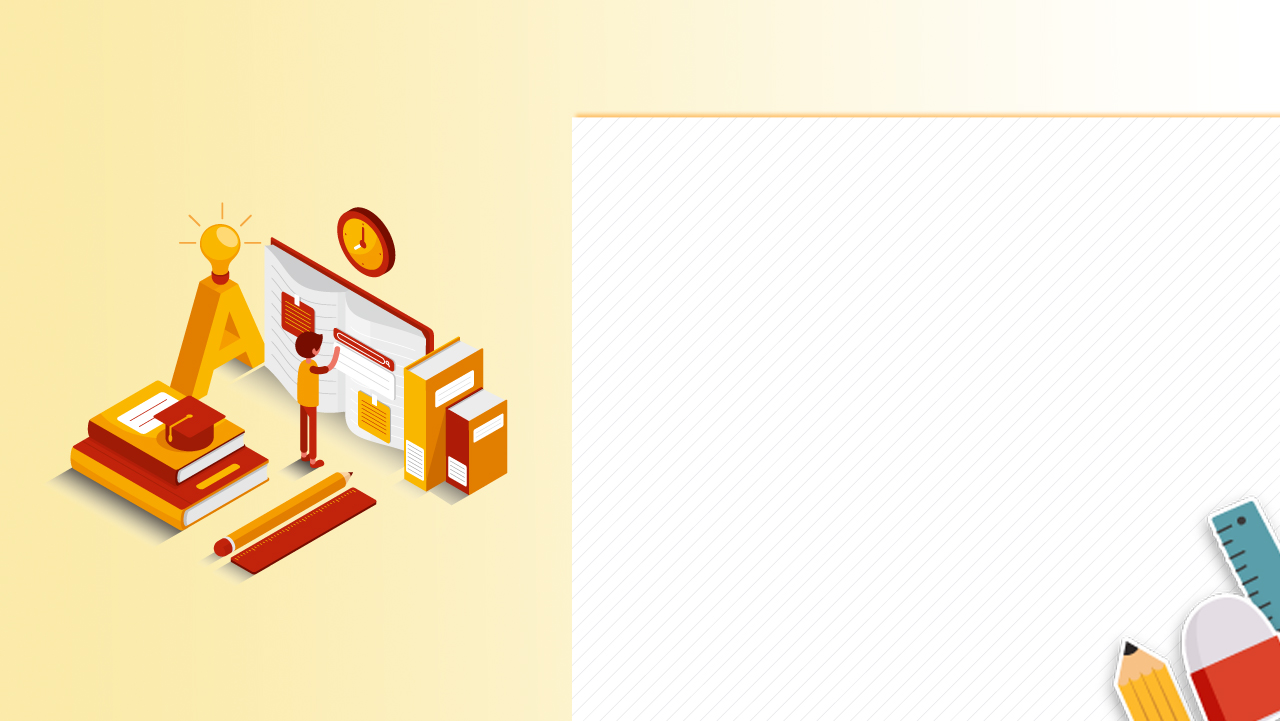 SOFT SKILLS:

особливі навички;
 «М'які» навички;
 «Гнучкі» навички;
 комунікативні навички;
 навички ведення переговорів;
 навички самопрезентації;
 навички володіння мовою
4
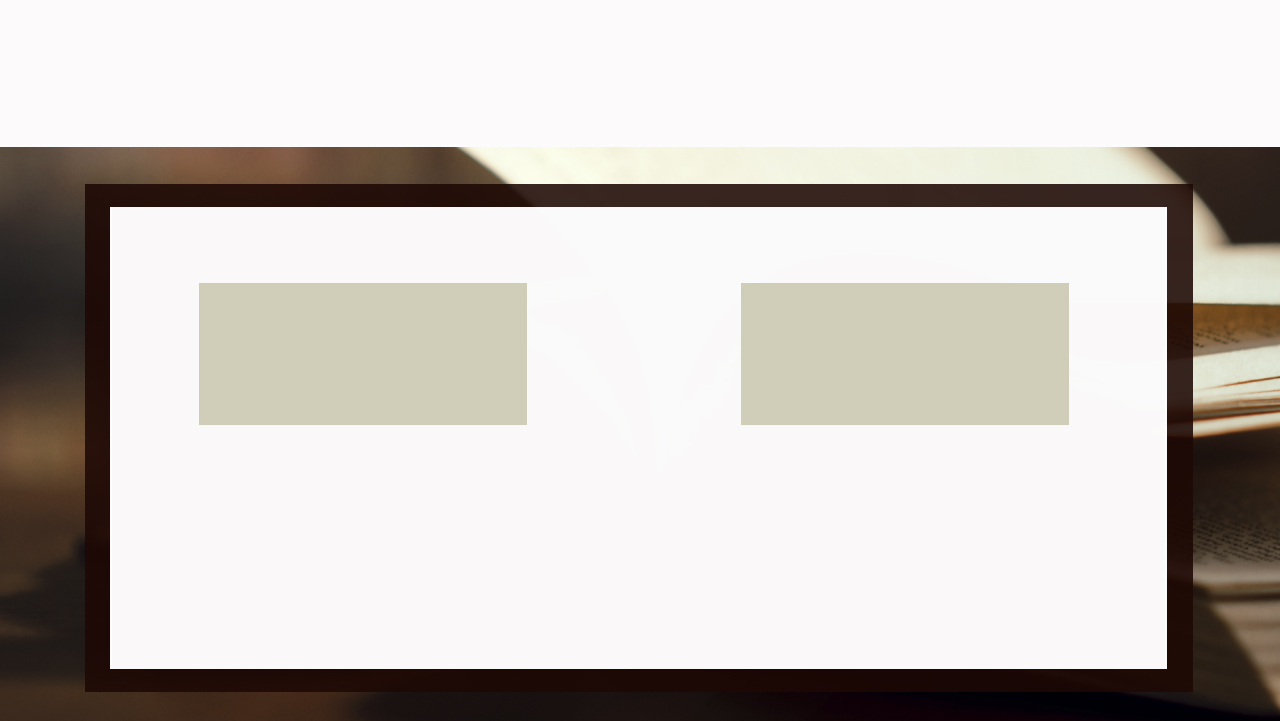 Навички
М'ЯКІ
(soft skills)
ТВЕРДІ
(hard skills)
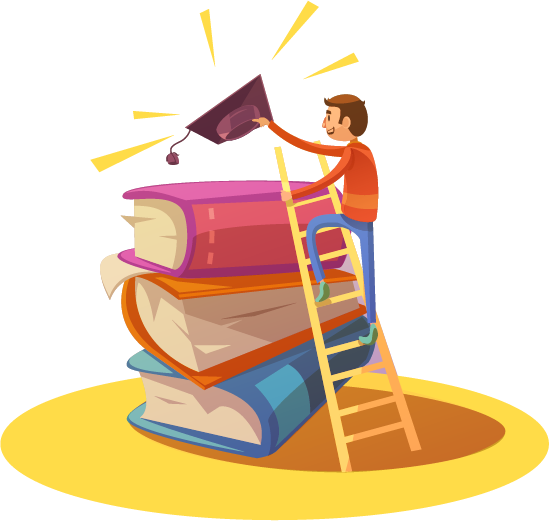 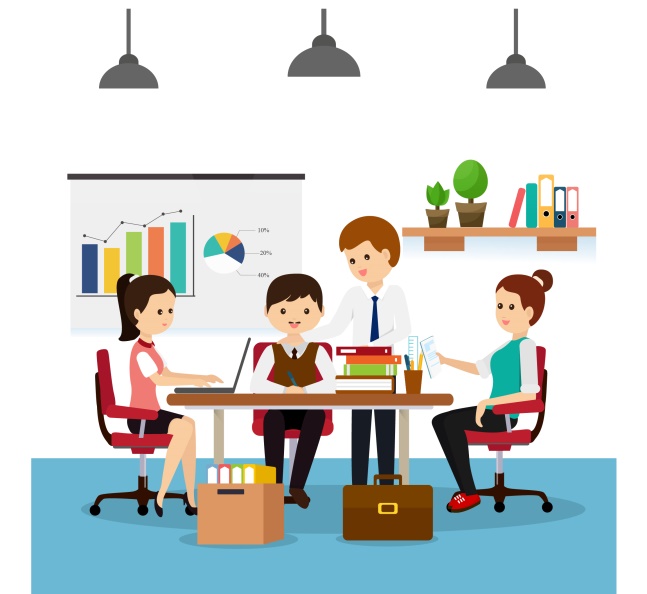 5
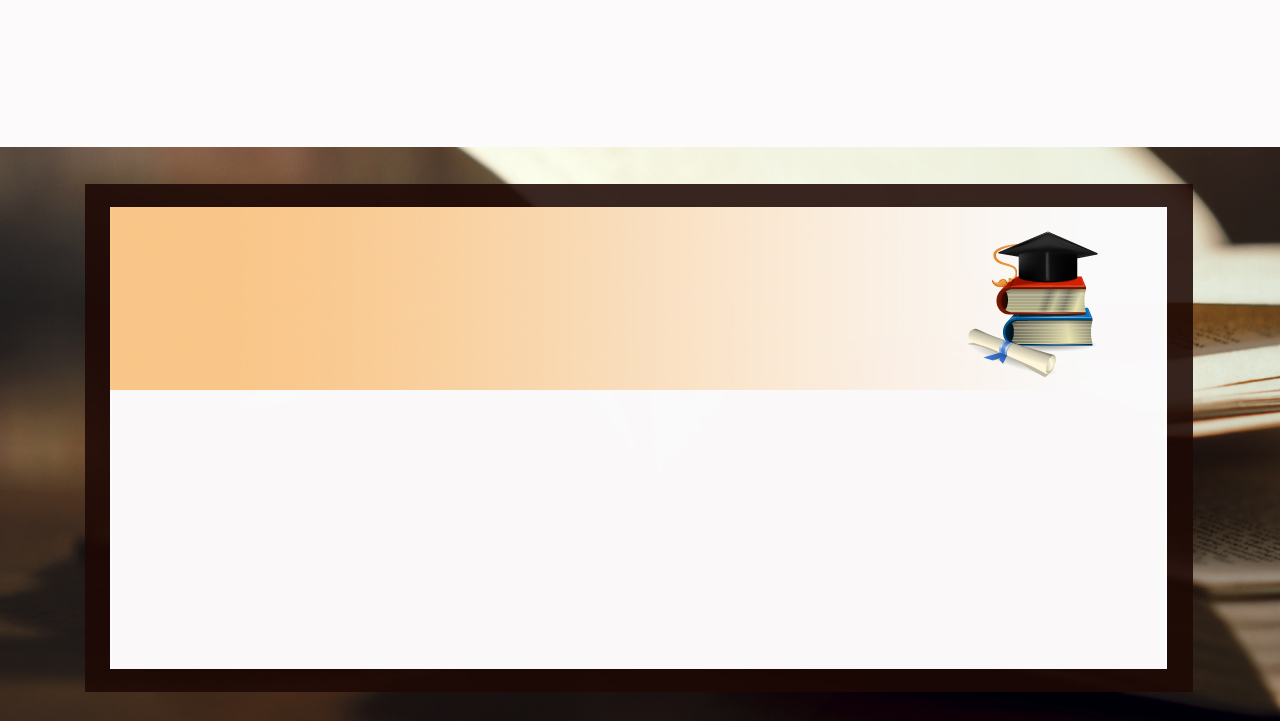 Тверді навички HARD SKILLS
легко спостерігати;
 легко виміряти;
 легко продемонструвати;
 необхідні, щоб ефективно займатися певним видом діяльності
Приклади:
вміння вирішувати математичні завдання;
вміння читати;
володіння іноземною мовою;
вміння їздити на велосипеді
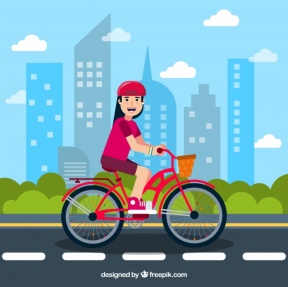 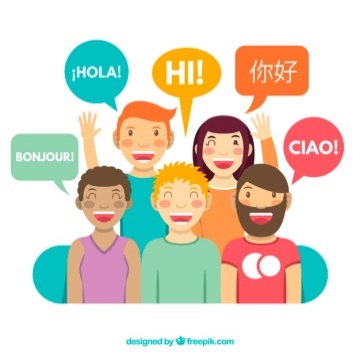 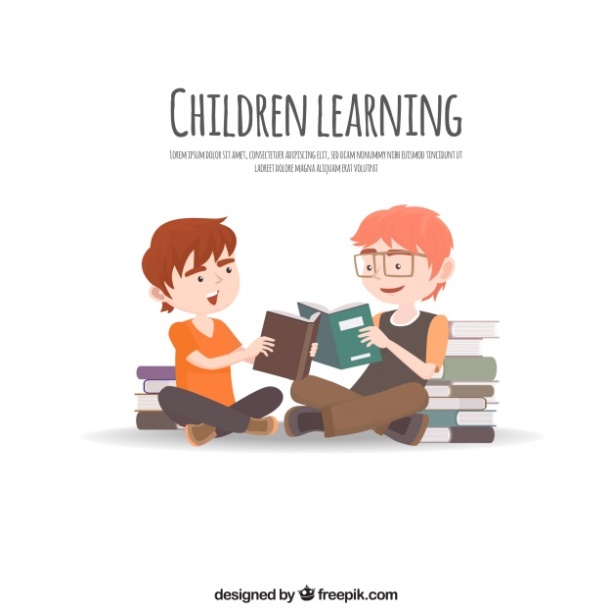 6
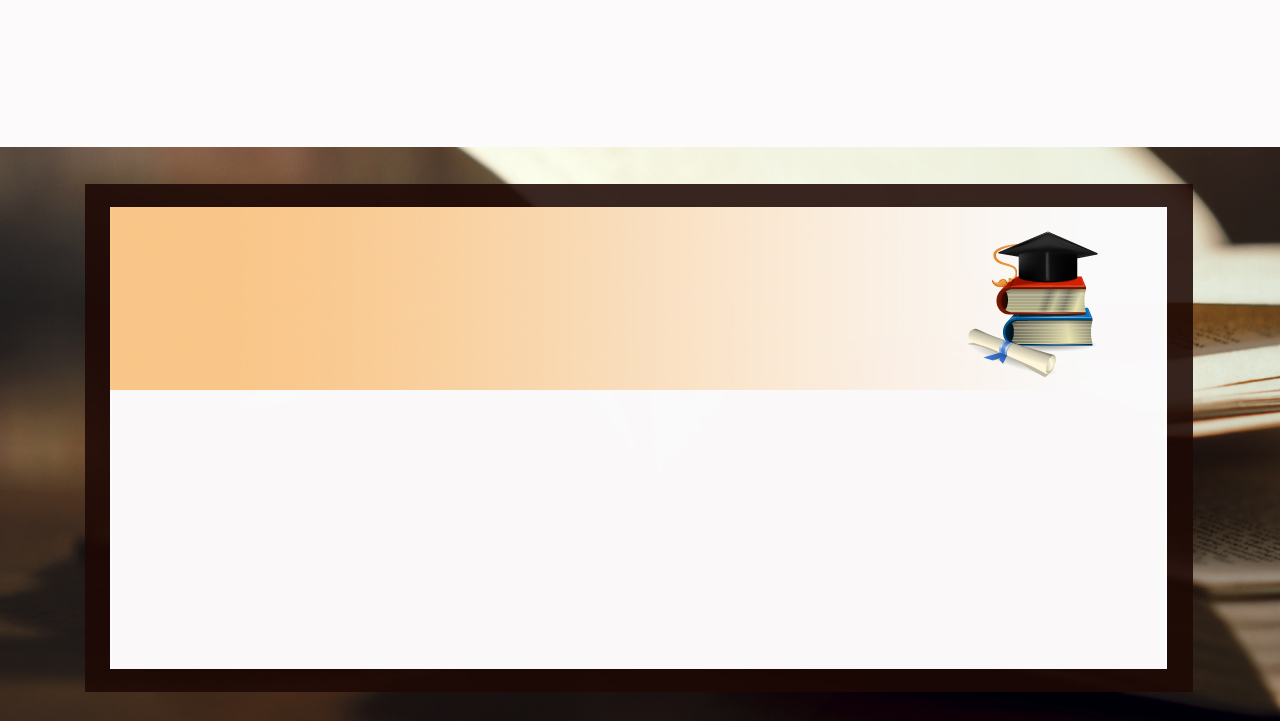 М'які навички SOFT SKILLS
соціальні навички;
необхідні в будь-якому виді діяльності
Приклади:
вміння спілкуватися;
 вміння працювати в команді;
 вміння переконувати;
 вміння вирішувати проблеми;
 вміння приймати рішення;
 вміння управляти своїм часом, мотивувати себе та інших
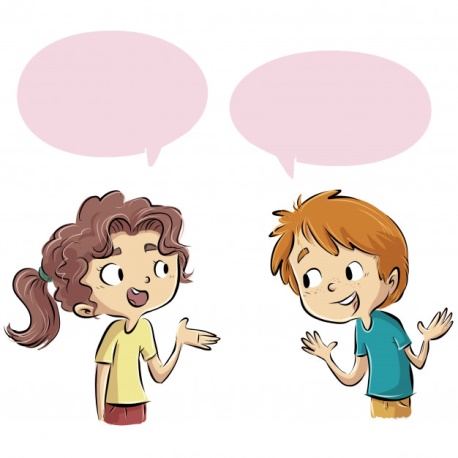 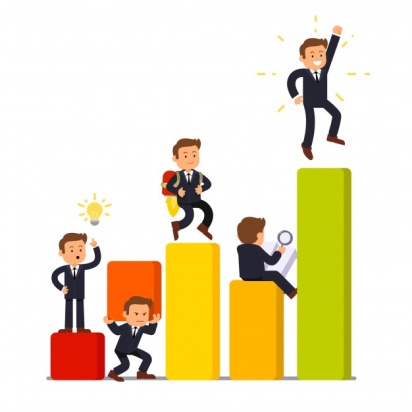 7
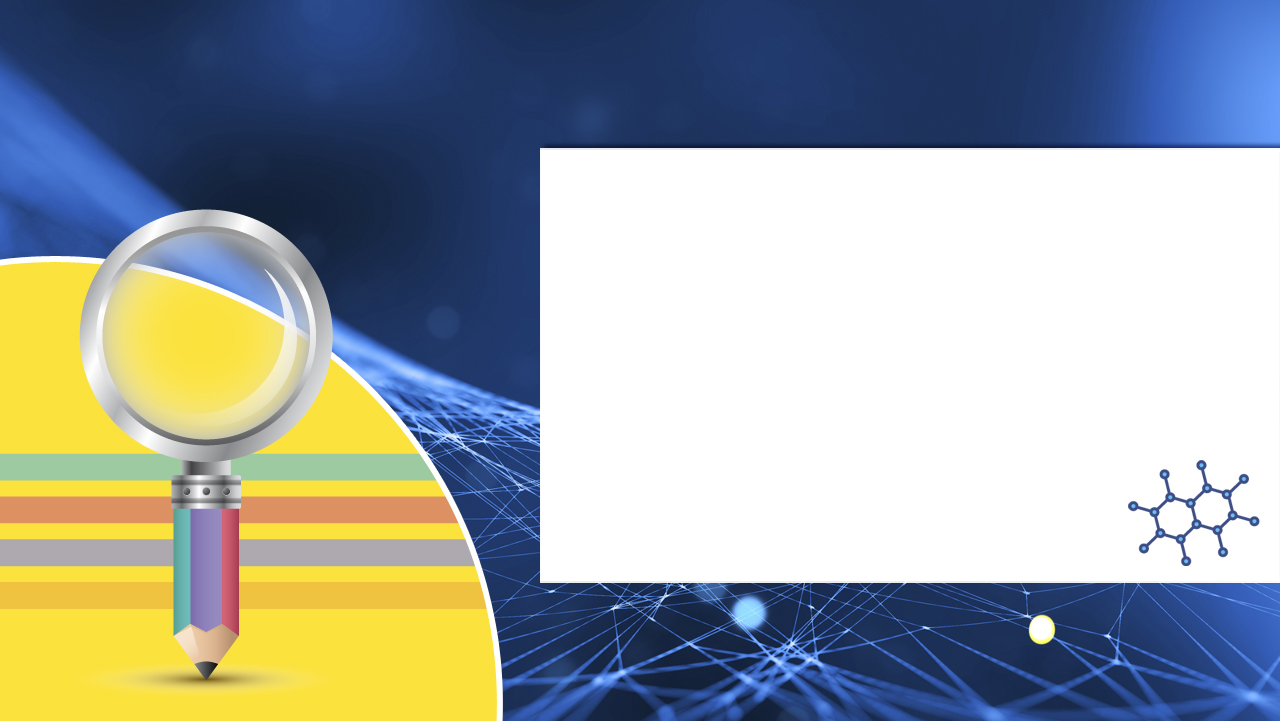 Результати дослідження Гарвардського Університету і Стенфордського дослідницького інституту

 Внесок навичок в професійну успішність співробітника:
  soft skills - 85%
  hard skills - 15%
8
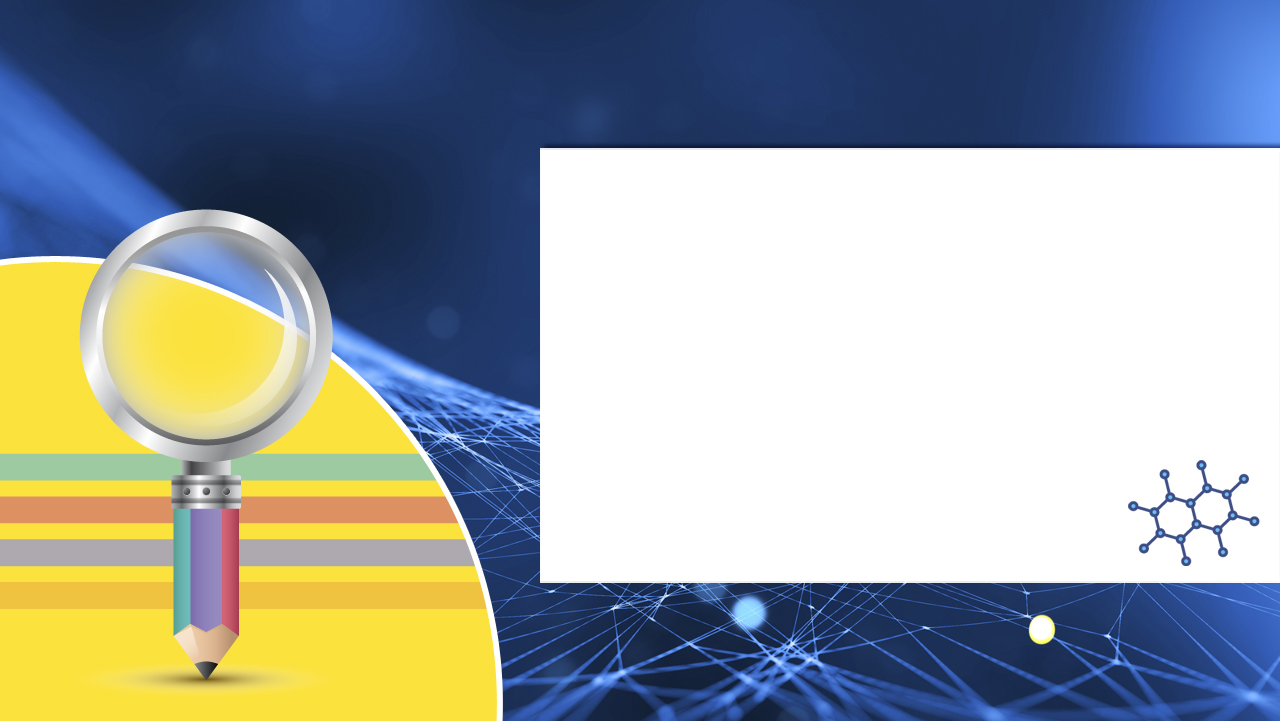 Результати дослідження, проведеного Американською Національною Асоціація коледжів та роботодавців
 Soft skills, які вважаються                                                    найбільш цінними в співробітниках:
 1) здатність працювати в команді;
 2) здатність приймати рішення і вирішувати проблеми;
 3) здатність спілкуватися з людьми в організації і поза нею;
 4) здатність планувати, організовувати і виділяти пріоритети;
 5) здатність шукати і обробляти  інформацію
9
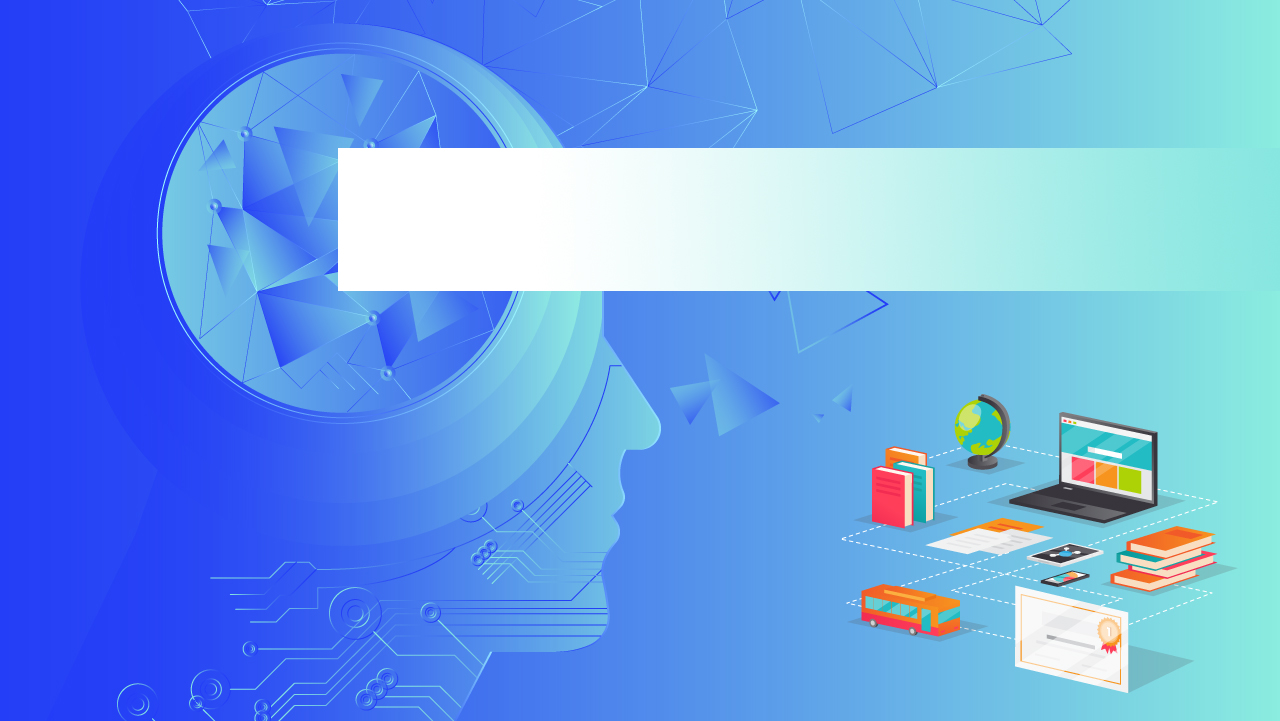 Переорієнтація освіти на розвиток у дітей «гнучких навичок» є ключовою ланкою до вирішення успішності в майбутньої трудової діяльності
10
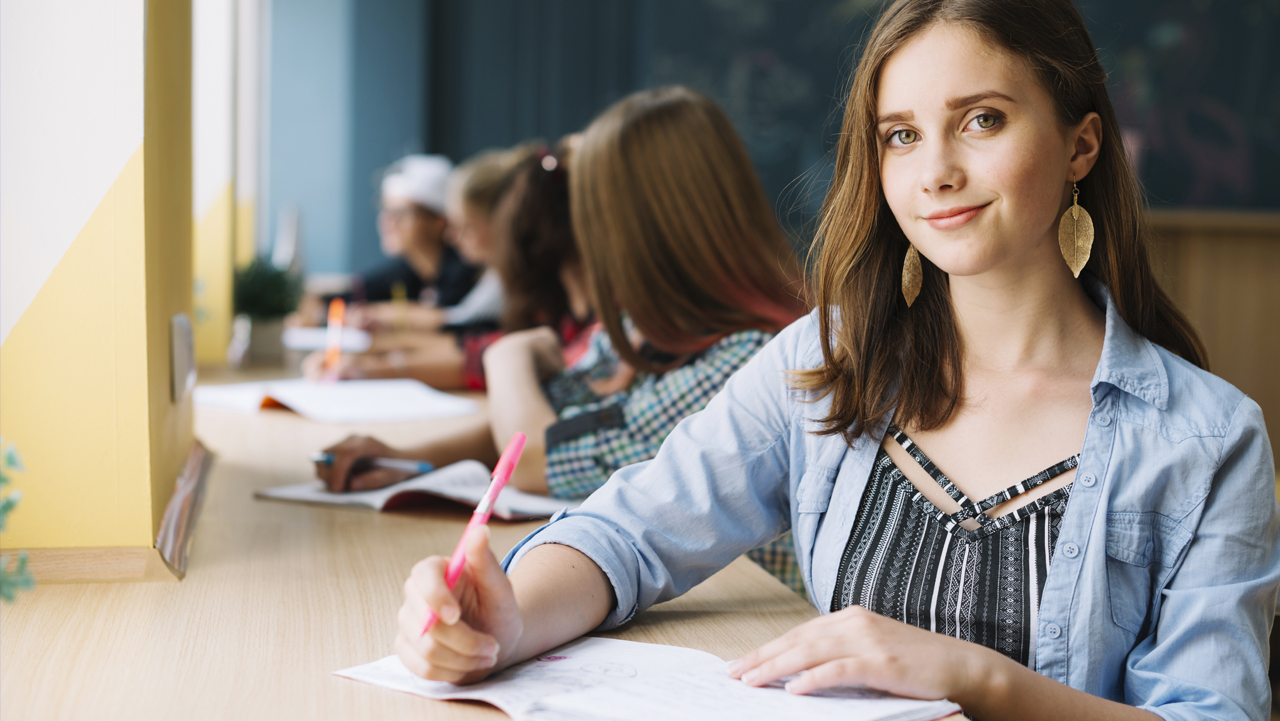 Складена століттями педагогічна система не повинна руйнуватися, а повинна еволюціонувати, повинні зміщуватися педагогічні акценти.  Від дітей потрібно не заучування матеріалу і не відпрацювання одноманітних методів вирішення завдань, а розвиток універсальних компетенцій
11
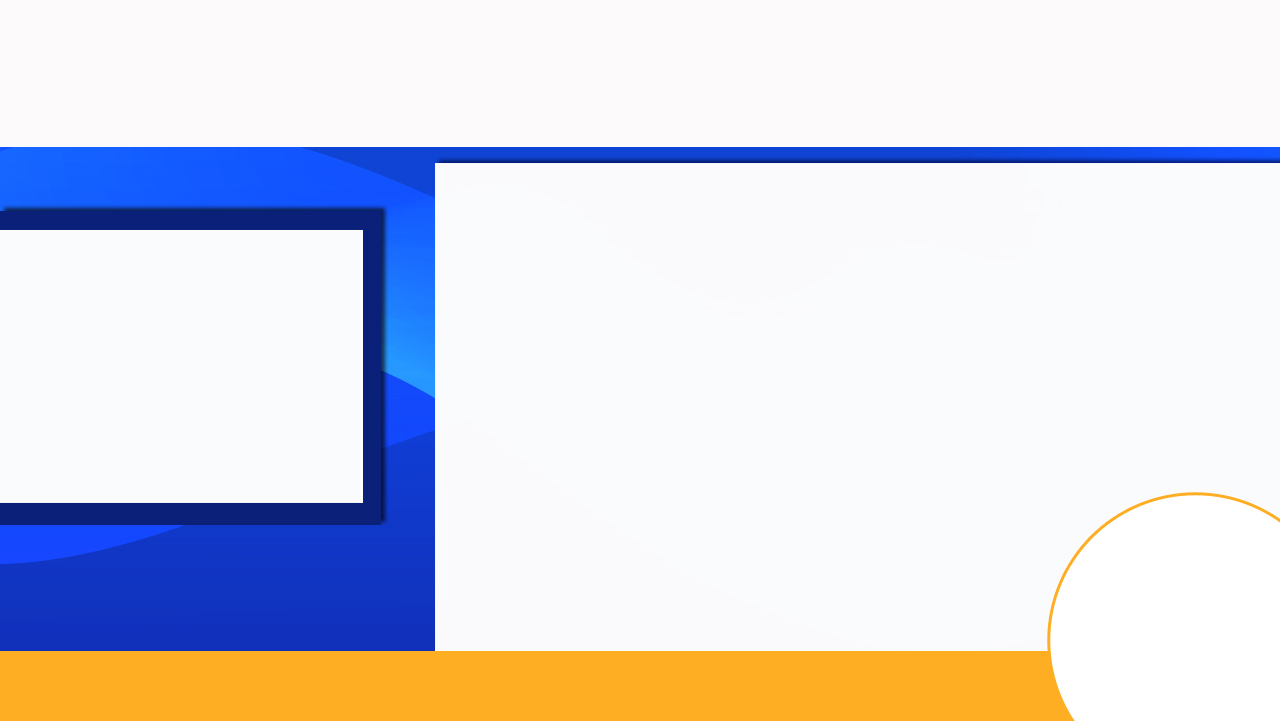 Навички SOFT SKILLS
вміння слухати;
здатність бачити єдину мету і знаходити точки дотику загальної  ідеї з особистими амбіціями;
готовність надати допомогу іншим і підтримати в складній ситуації;
вміння переконувати і знаходити компроміс
Вміння працювати
 в команді
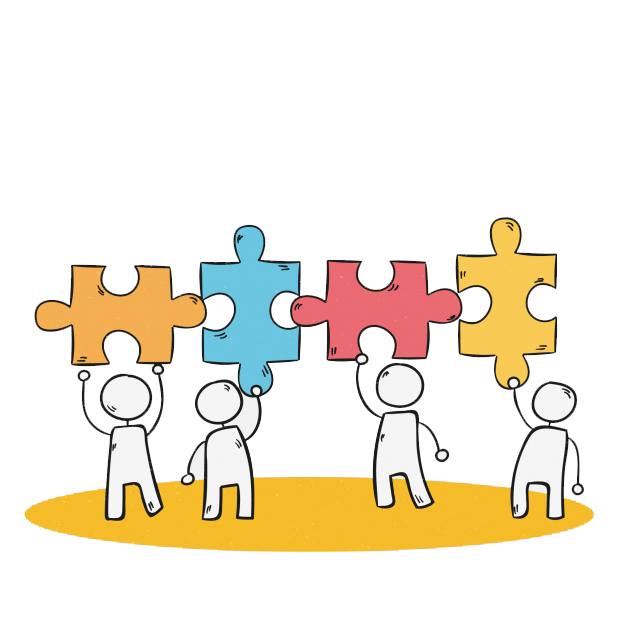 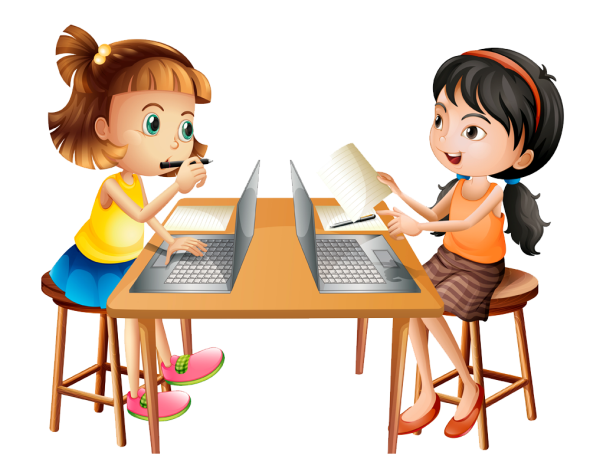 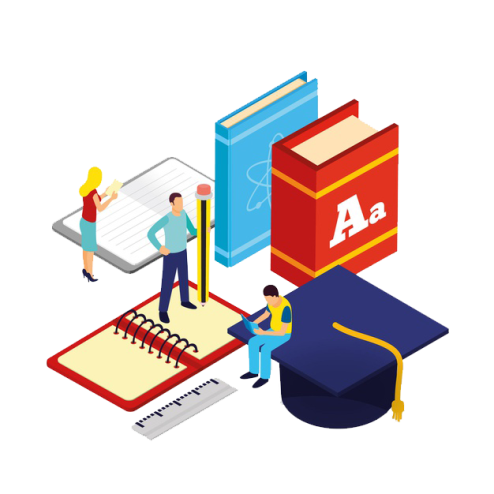 12
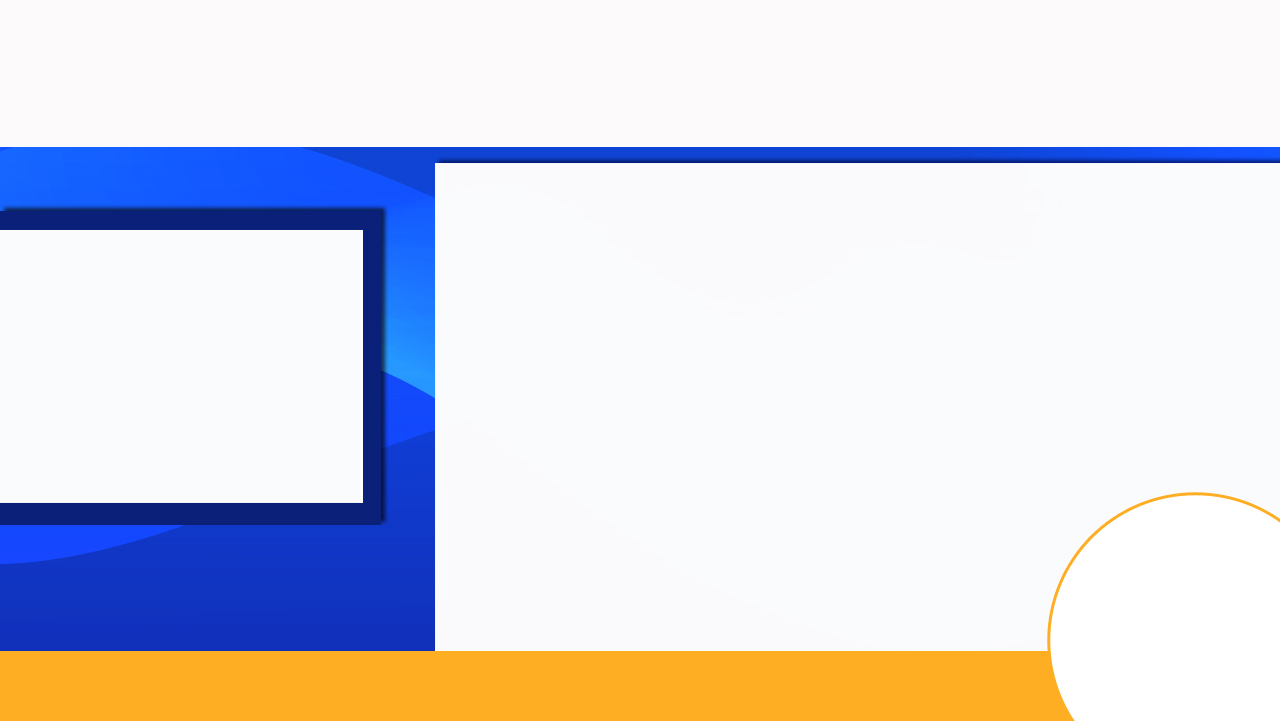 Навички SOFT SKILLS
ПРИНЦИПИ КОМАНДНОЇ РОБОТИ:
 спільні цінності;
Невелика кількість дітей в команді;
взаємодоповнюючі вміння;
взаємна відповідальність;
значуща мета
Вміння працювати
 в команді
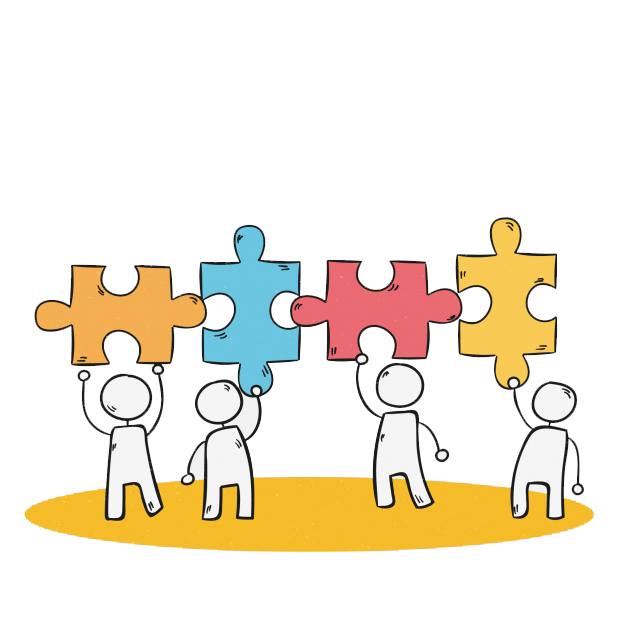 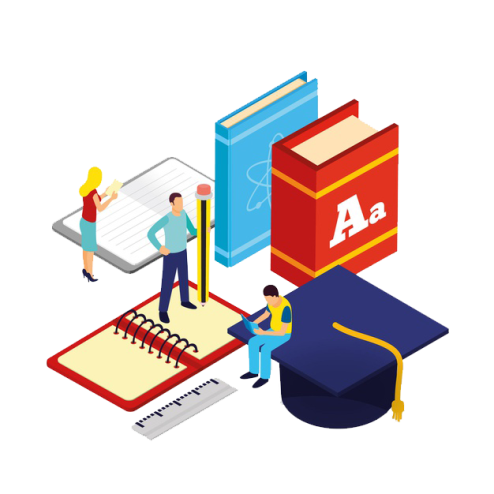 13
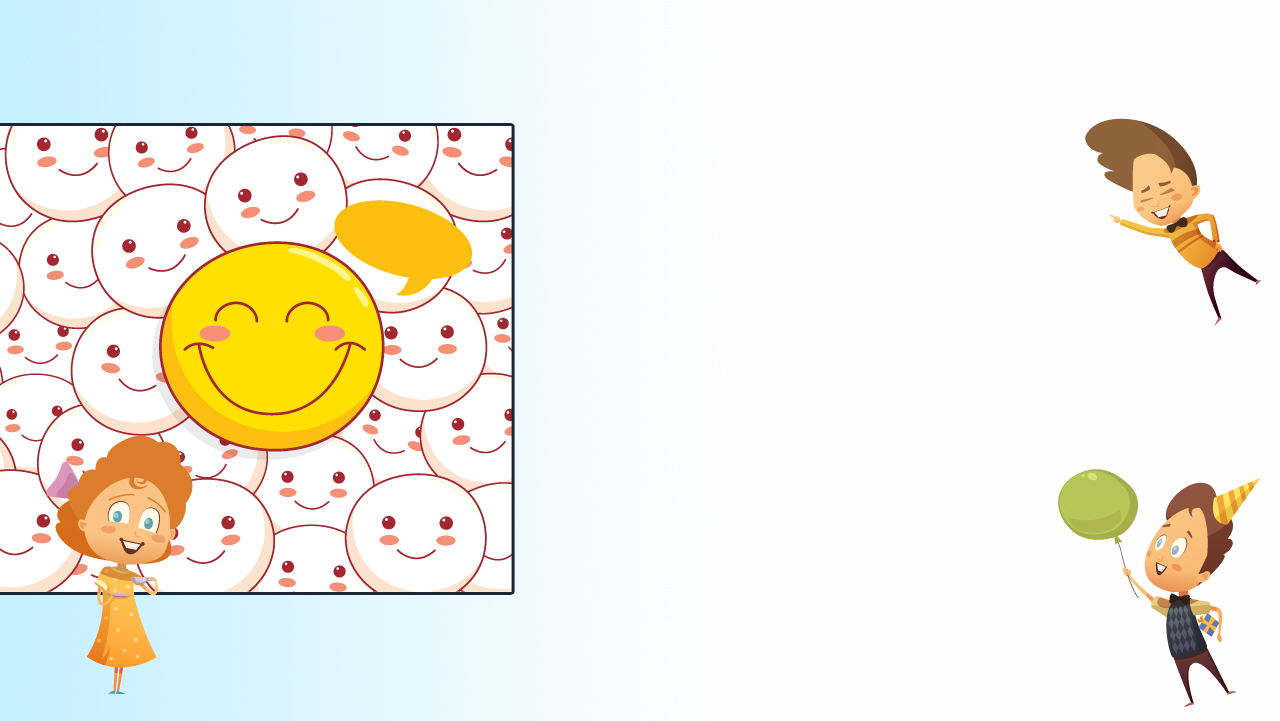 ПОЗИТИВНІСТЬ - одне з основних якостей, необхідних для організації ефективного спілкування

ПОЗИТИВНІСТЬ - віра в себе і в інших людей

ПОЗИТИВНІСТЬ - такий погляд на світ, при якому людина може дивитися на події з різних сторін і вважає за краще знаходити позитив у всьому, що його оточує
14
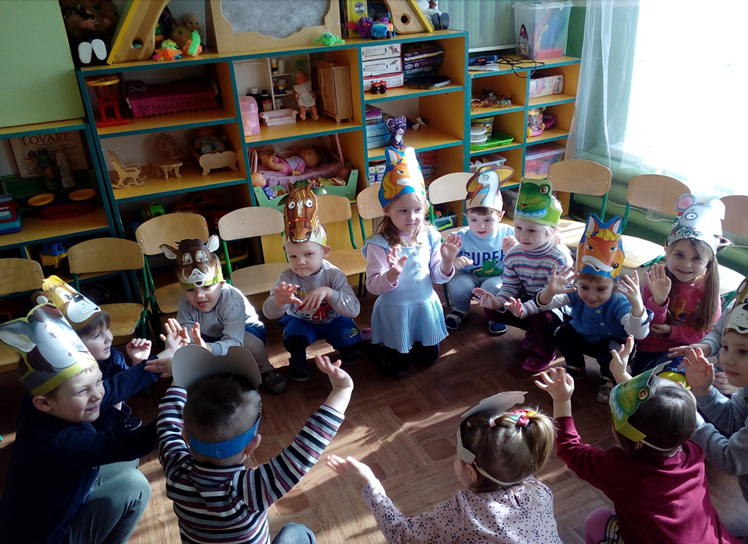 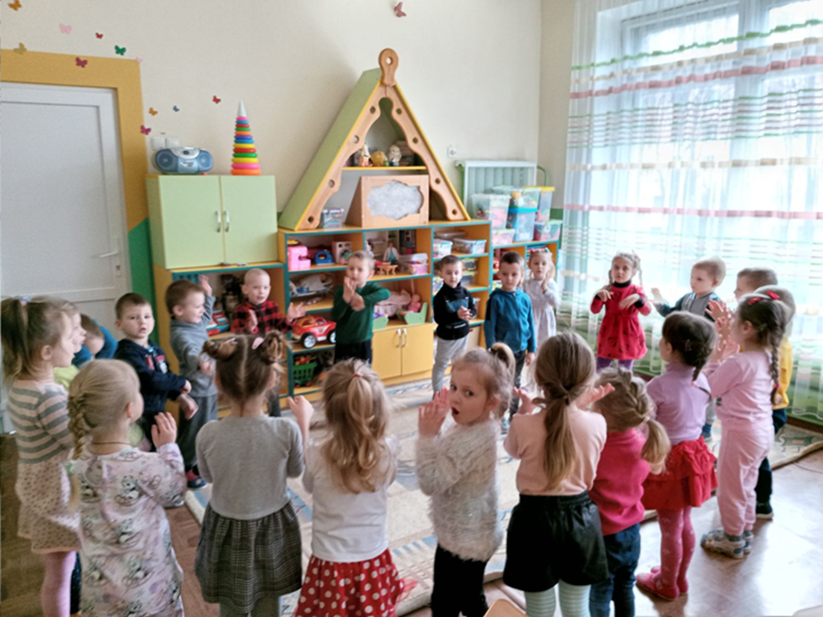 Спільне коло
15
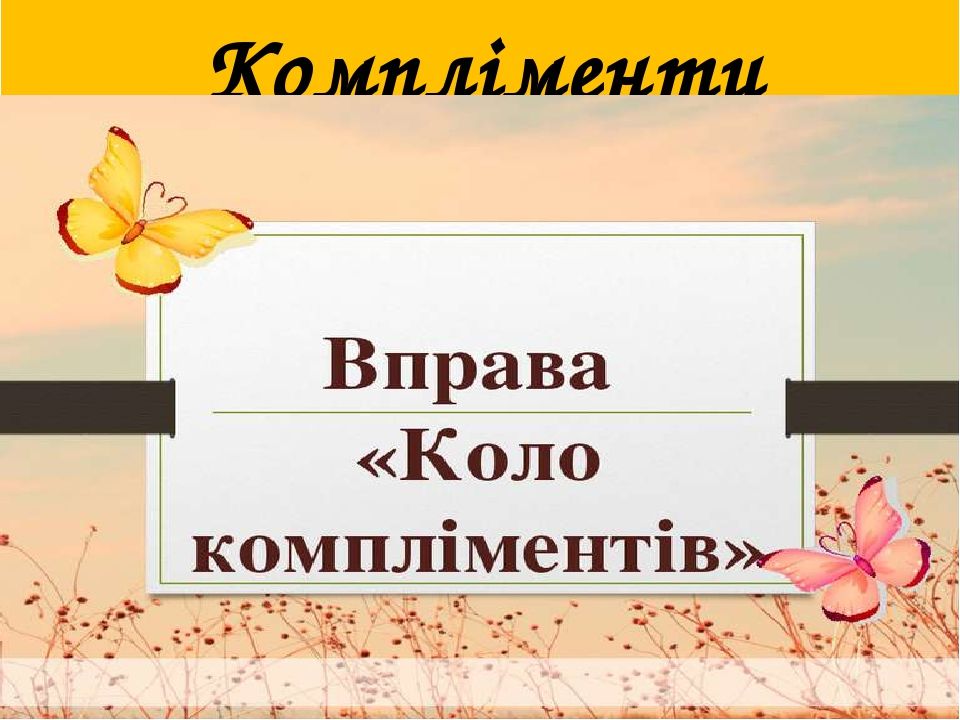 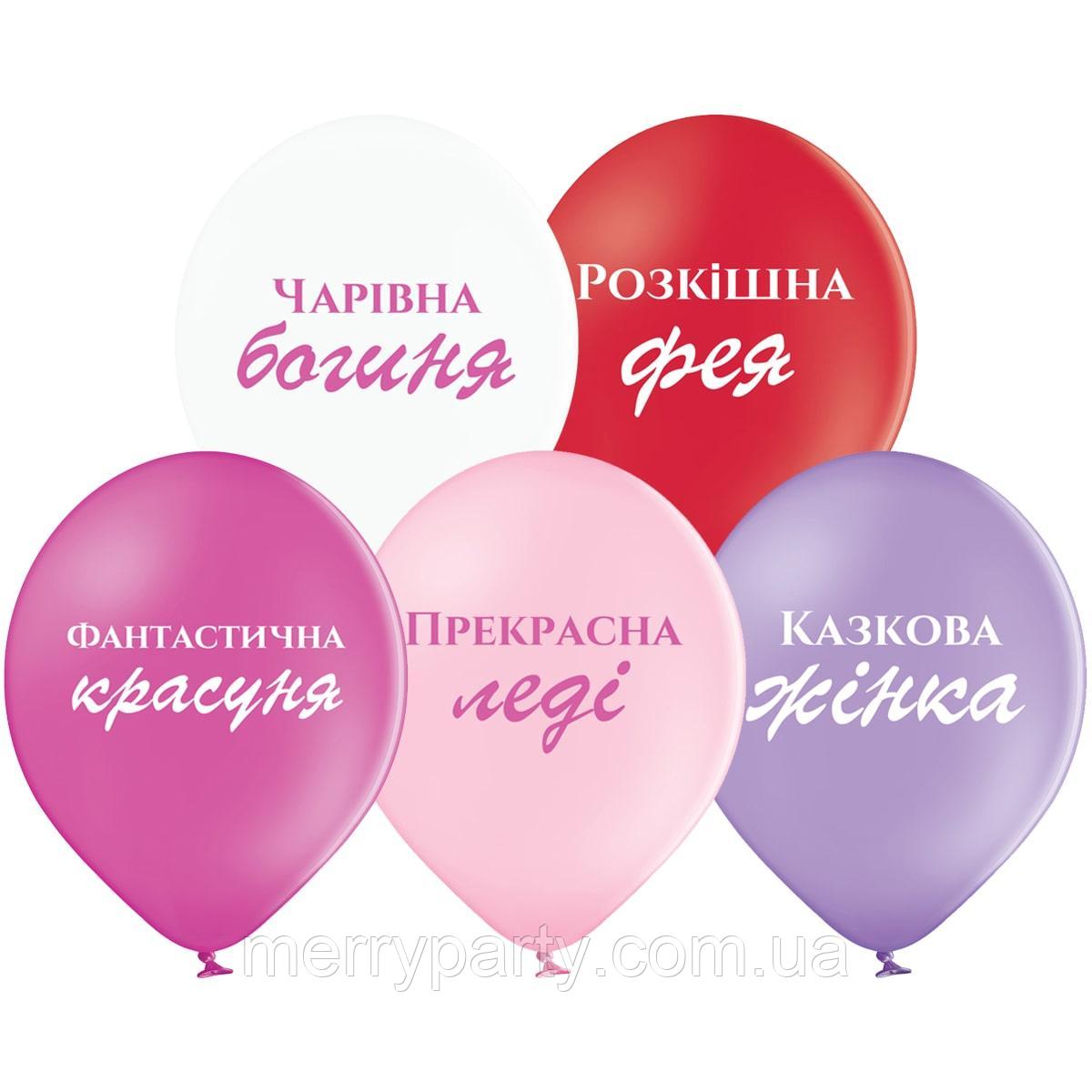 16
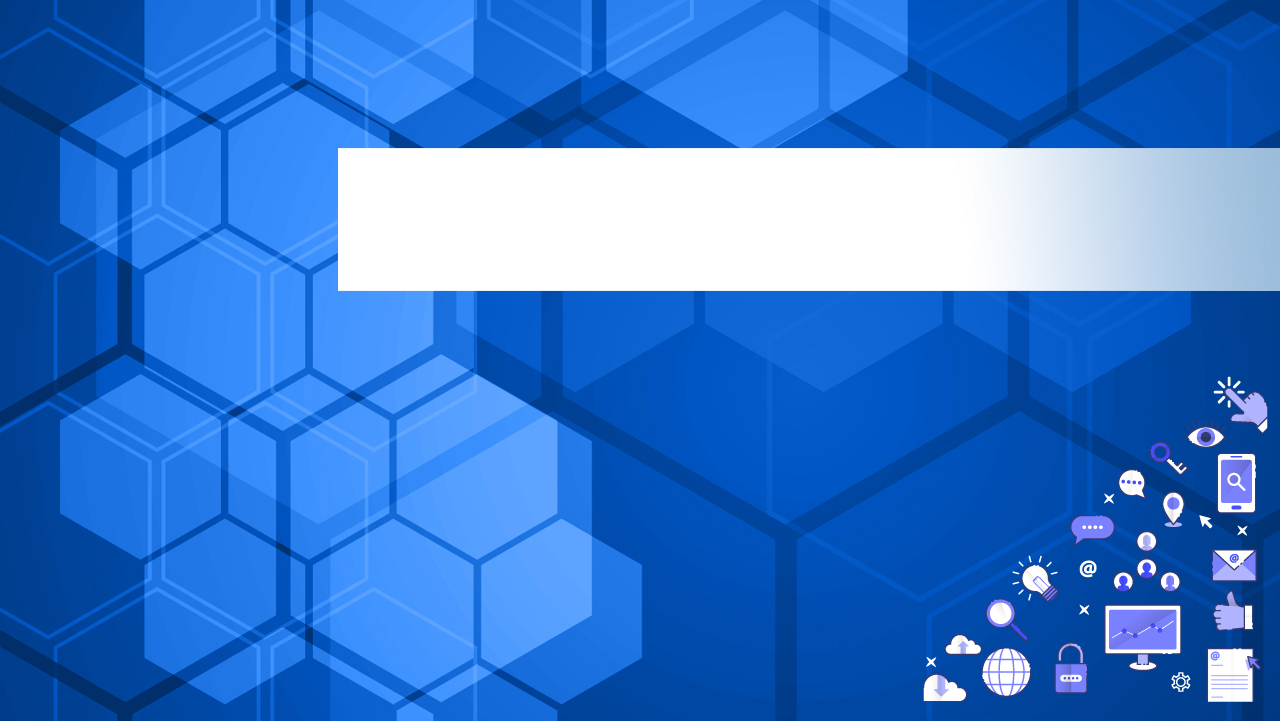 Скинька подяки
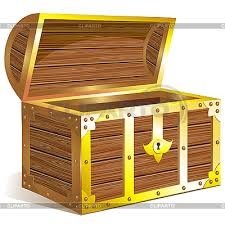 17
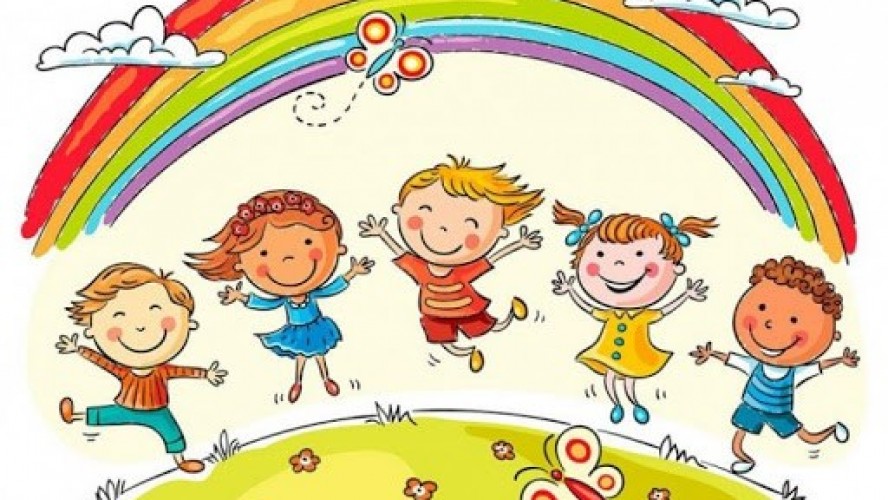 Більшість сучасних дітей не надто впевнені в собі і мають високий рівень тривожності.  Навчаючись в садочку, діти повинні розвивати свої соціальні навички, ставати впевненими в собі, в своїх силах
18
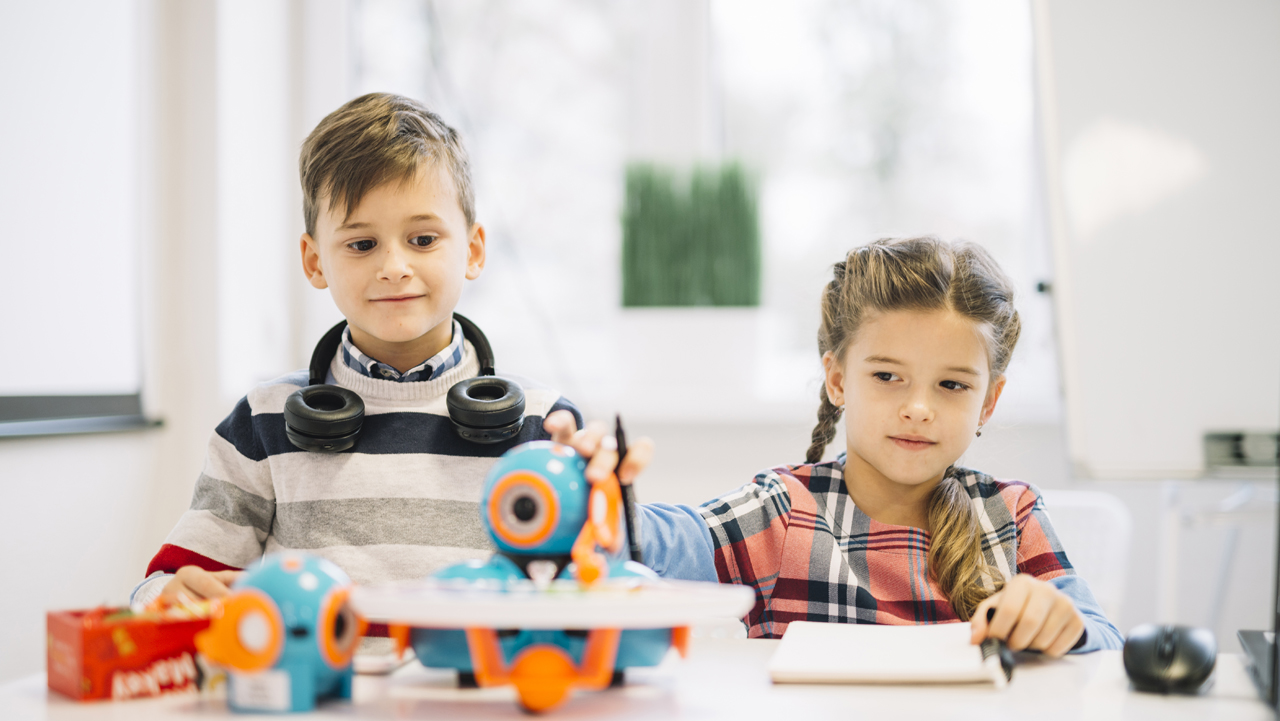 SOFT SKILLS можна розвивати з самого дитинства, але важливо враховувати сензитивний період у розвитку дитини і звертати увагу на те, що зараз відбувається з дитиною в психологічному плані, яка у неї провідна діяльність
19
Укладач: Ольга Долганова
Вихователь-методист КЗ “ДНЗ №38 ВМР”
ПЕРЕЛІК ВИКОРИСТАНИХ ДЖЕРЕЛ:
Савінова Н. Виховуємо приязні взаємини в дитячому колективі: сім дієвих прийомів/ Наталія Савінова// Вихователь-методист дошкільного закладу. – 2021. - №4.
Презентація для педагогів "Які навички треба розвивати у дітей? SOFT SKILLS"
https://naurok.com.ua/prezentaciya-dlya-pedagogiv-yaki-navichki-treba-rozvivati-u-ditey-soft-skills-147842.html
20
Дякую за увагу!
21